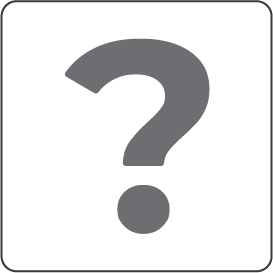 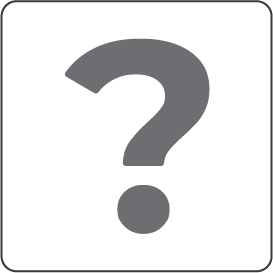 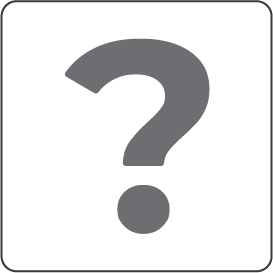 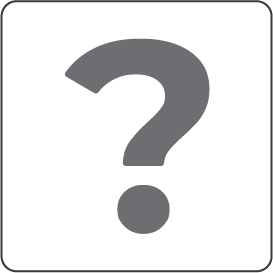 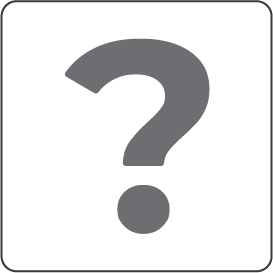 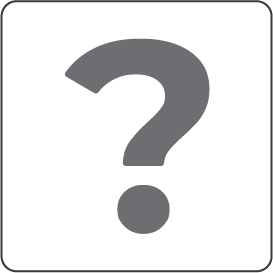 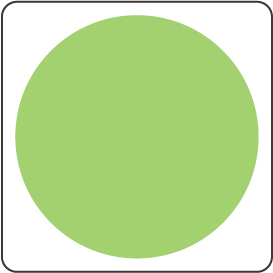 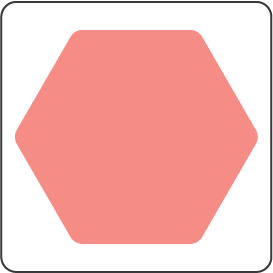 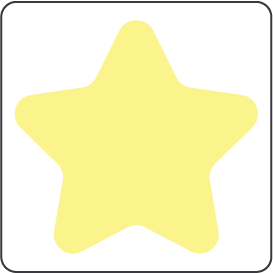 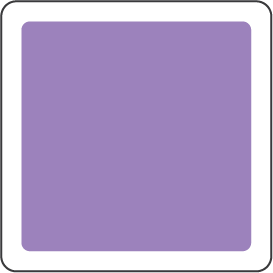 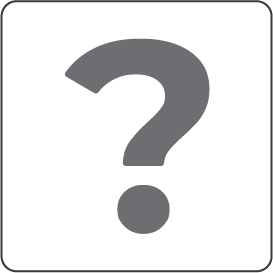 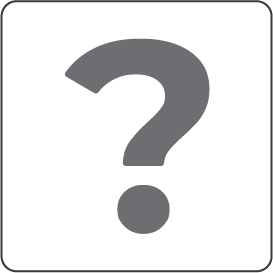 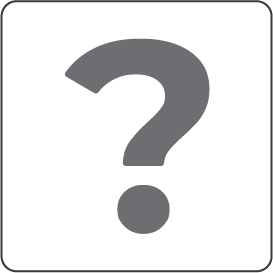 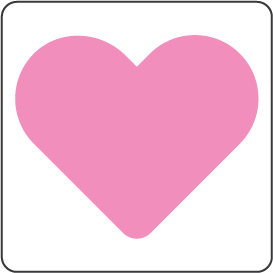 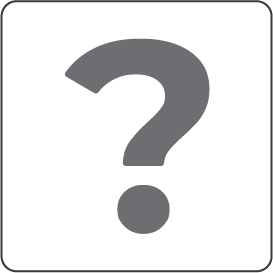 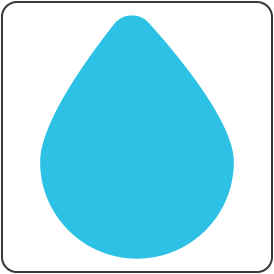 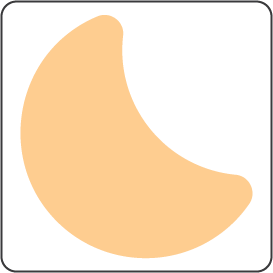 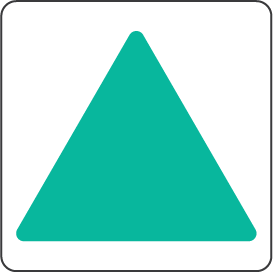 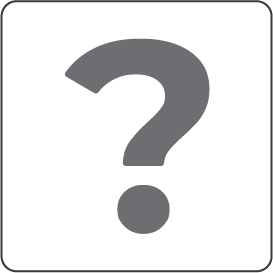 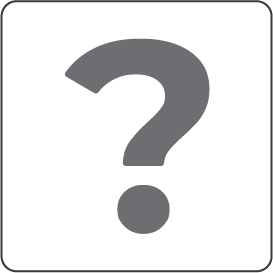 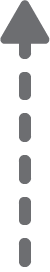 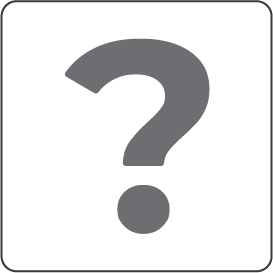 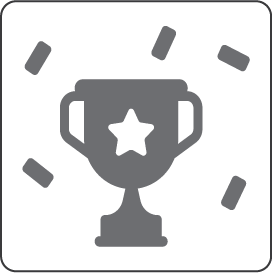 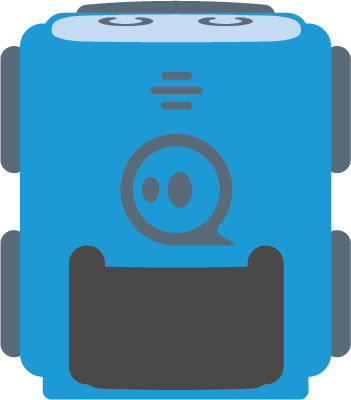 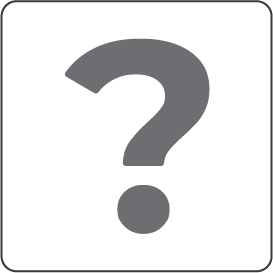 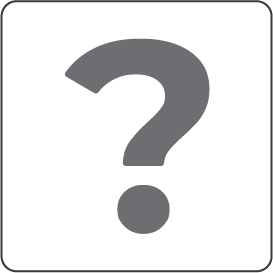 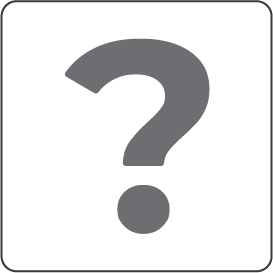 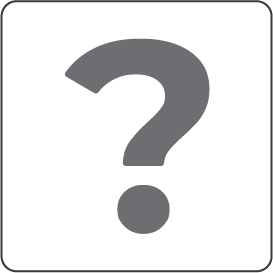 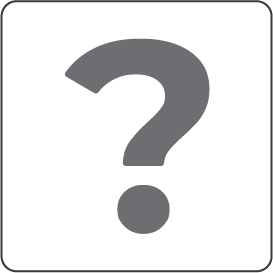 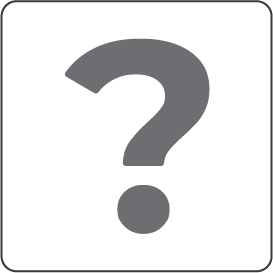 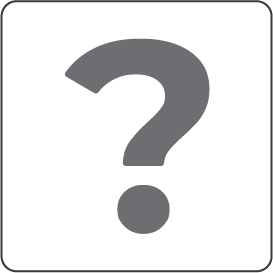 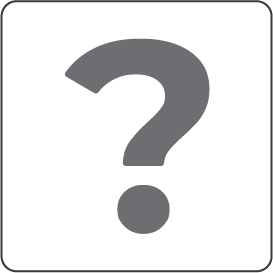 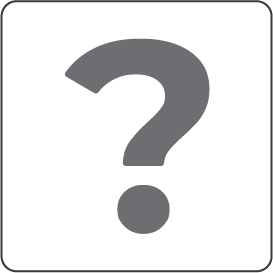 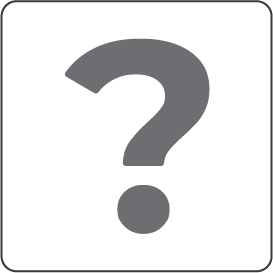 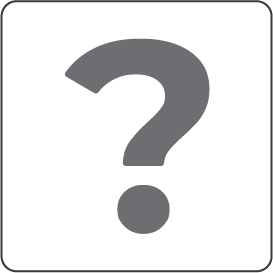 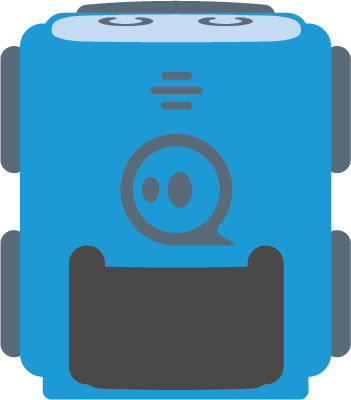 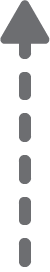 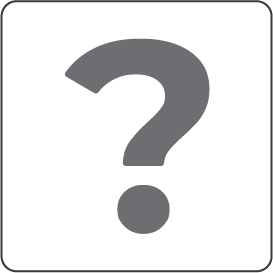 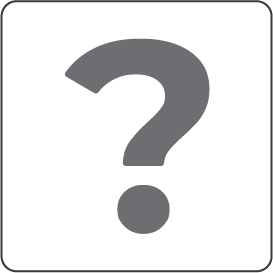 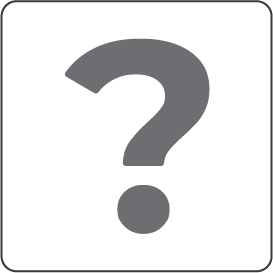 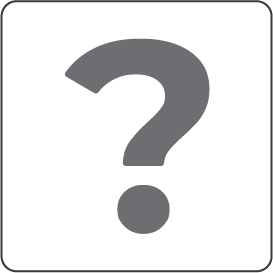 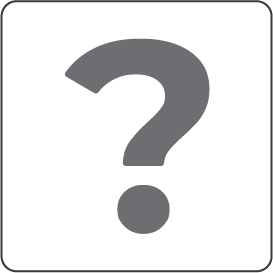 Kihívás:
Az autó feladata, hogy eljátssza nekünk az Örömódát!
A kihívás teljesítéséhez programozd át a kisautó hangját, a piros és a lila kártya jelentését!
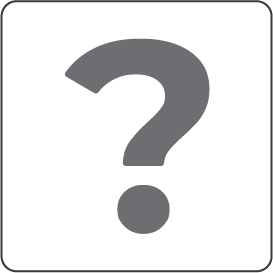 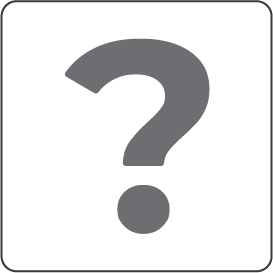 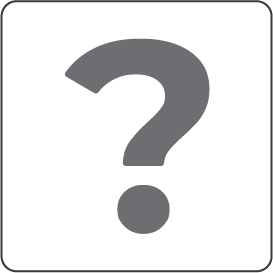 [Speaker Notes: Printable 8 x 10 grid]
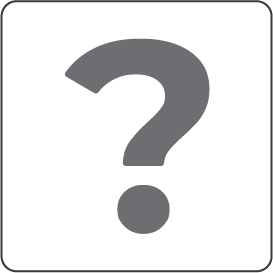 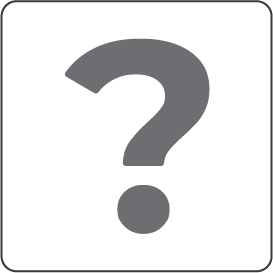 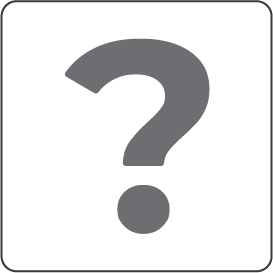 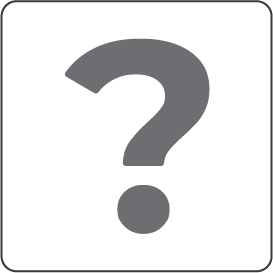 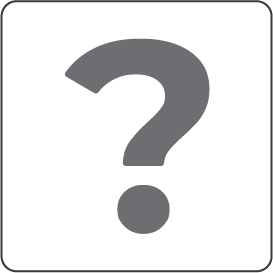 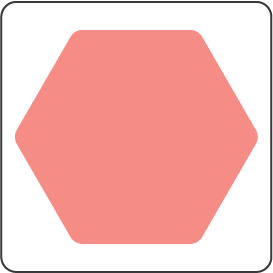 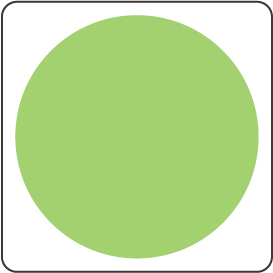 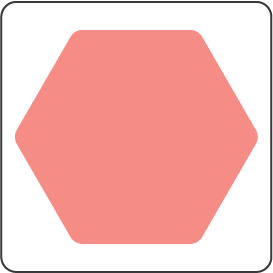 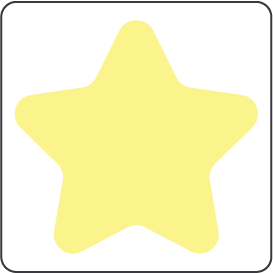 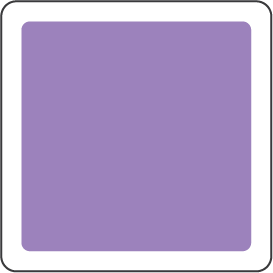 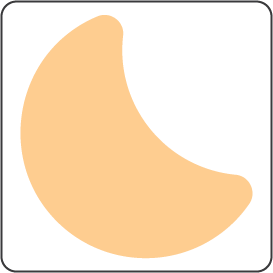 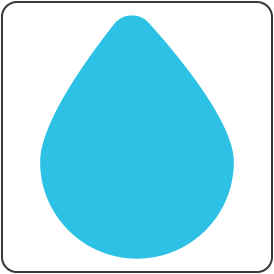 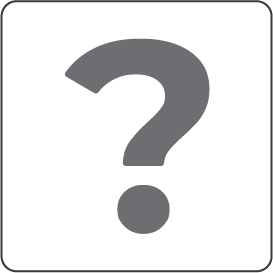 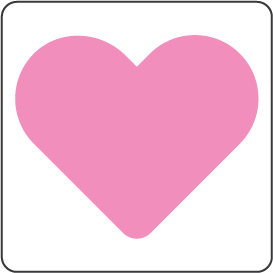 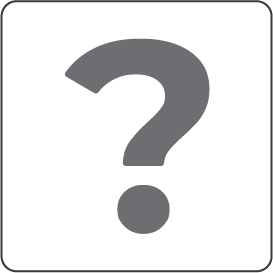 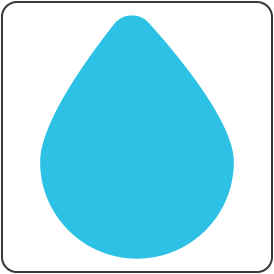 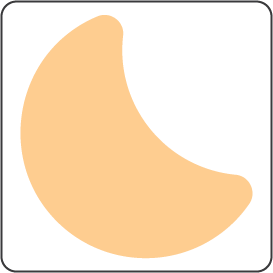 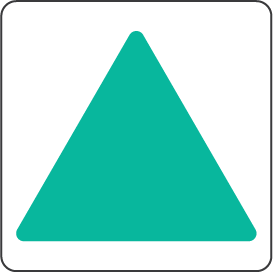 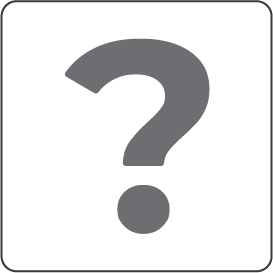 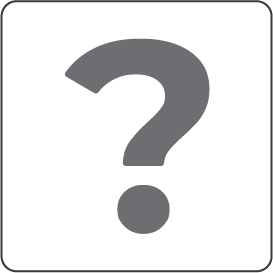 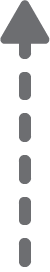 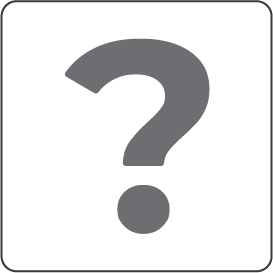 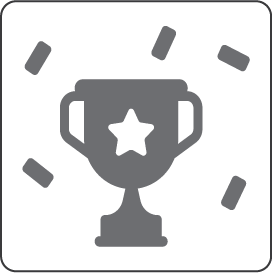 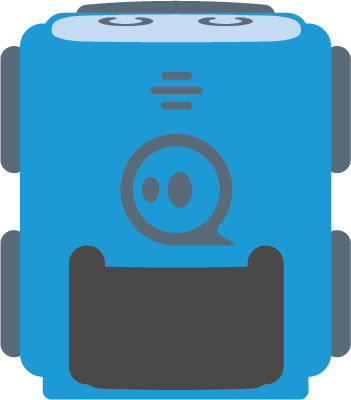 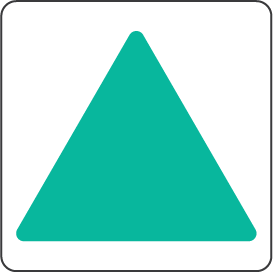 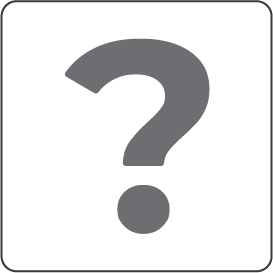 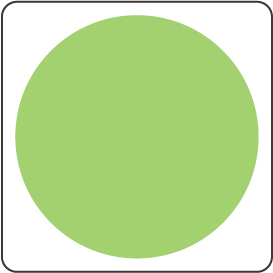 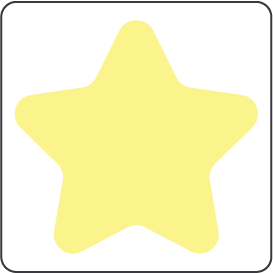 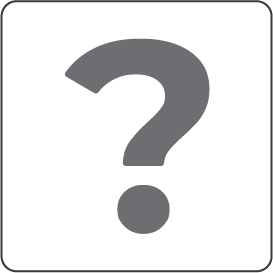 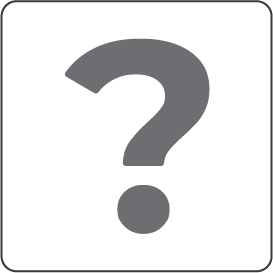 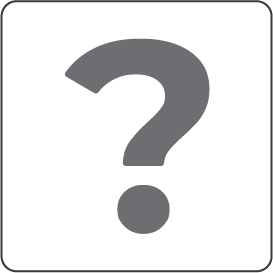 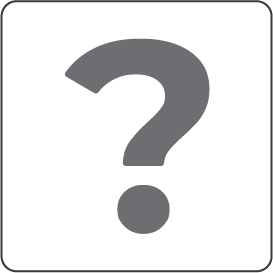 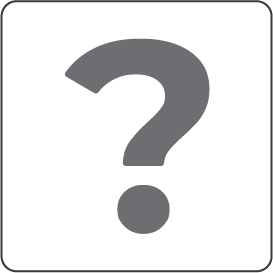 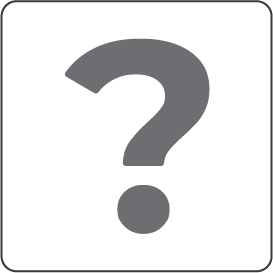 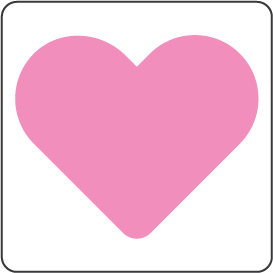 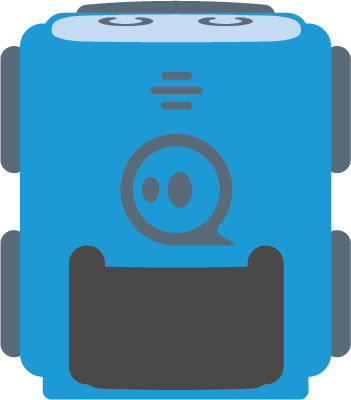 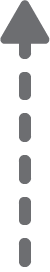 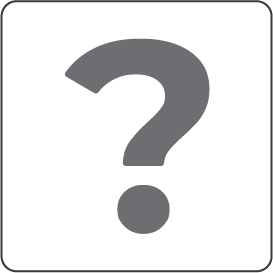 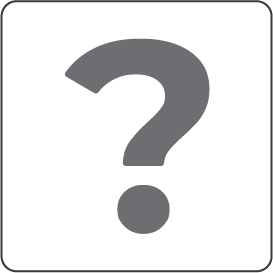 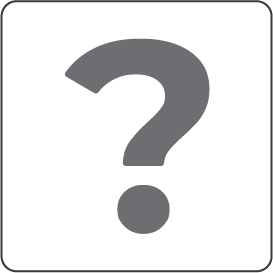 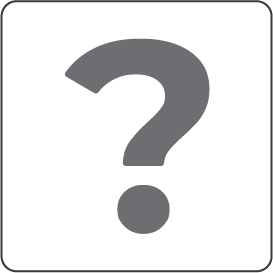 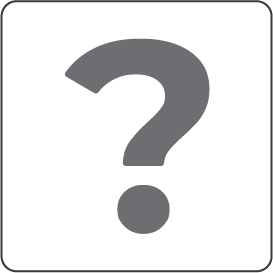 Kihívás:
Az autó feladata, hogy eljátssza nekünk az Örömódát!
A kihívás teljesítéséhez programozd át a kisautó hangját, a piros és a lila kártya jelentését!
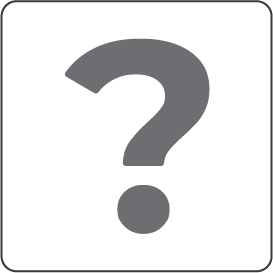 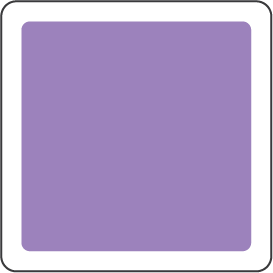 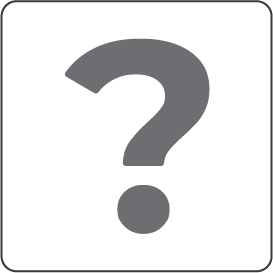 [Speaker Notes: Printable 8 x 10 grid]
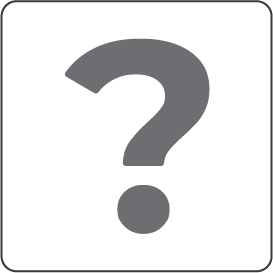 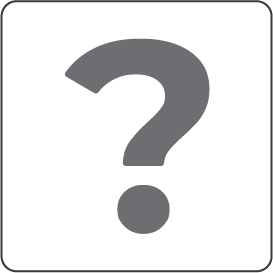 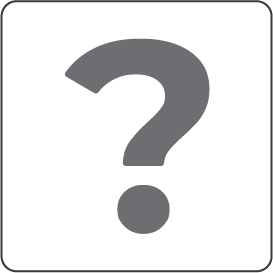 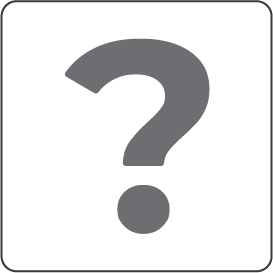 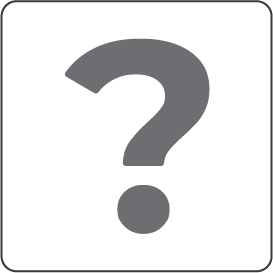 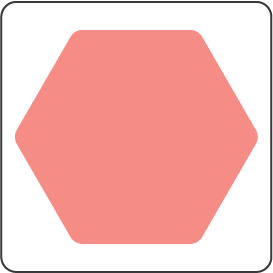 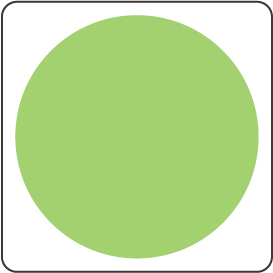 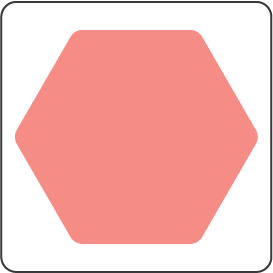 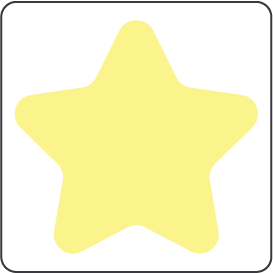 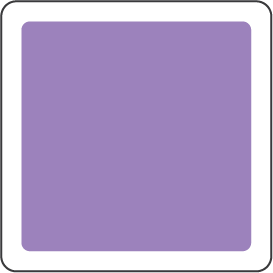 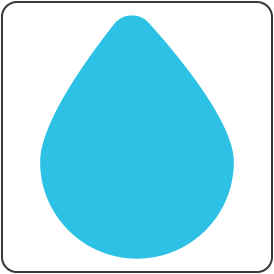 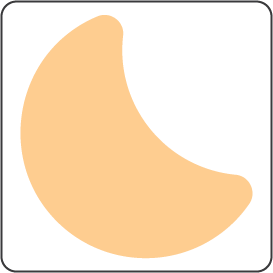 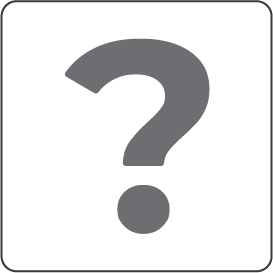 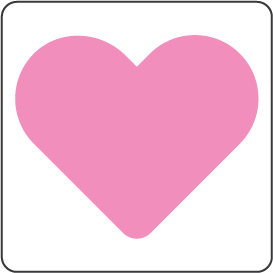 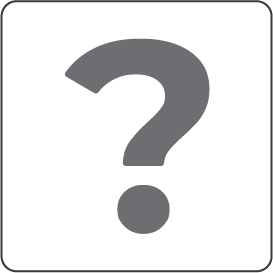 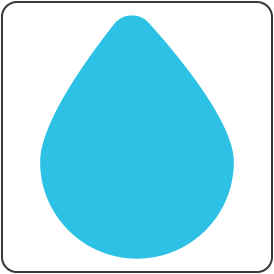 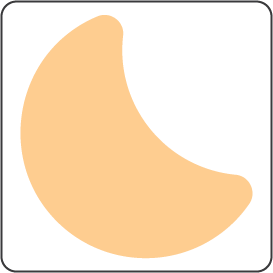 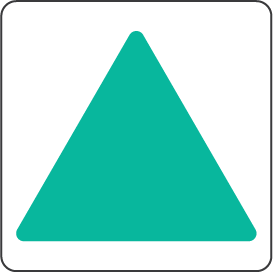 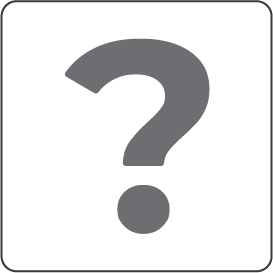 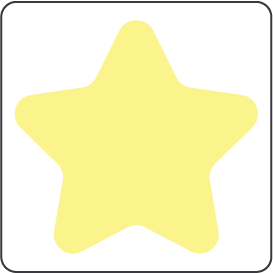 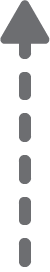 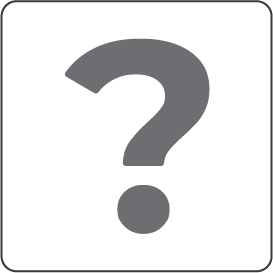 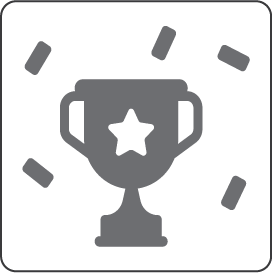 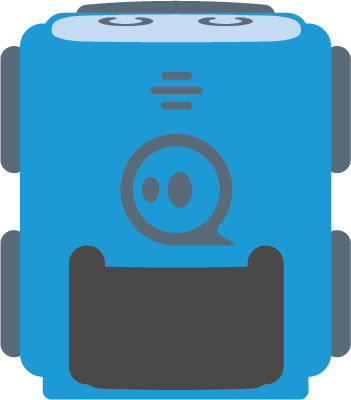 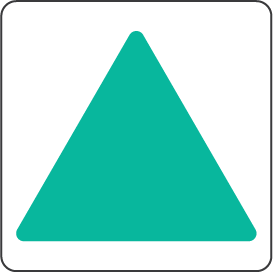 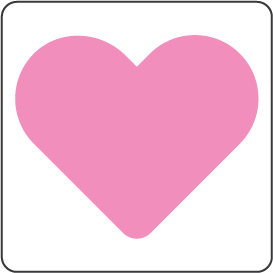 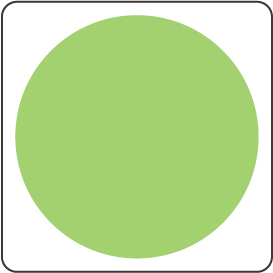 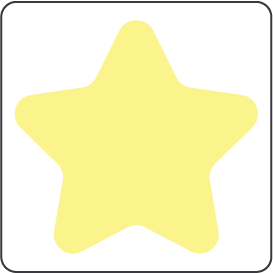 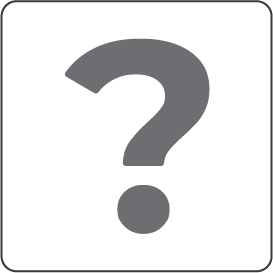 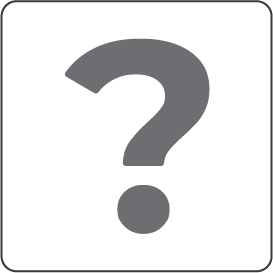 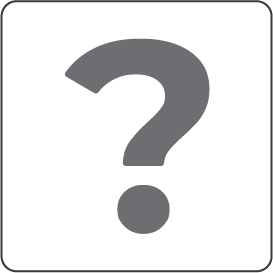 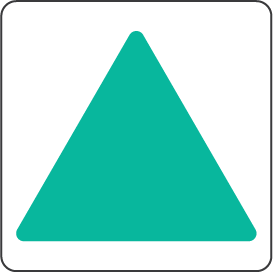 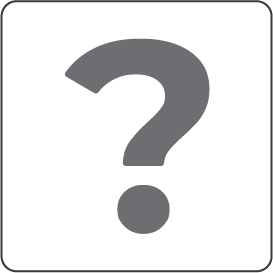 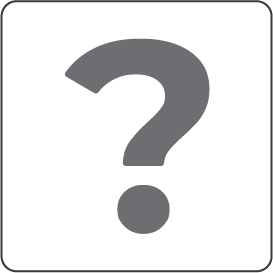 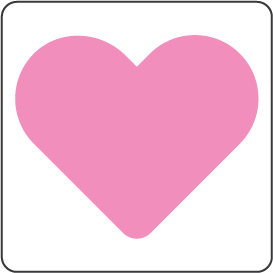 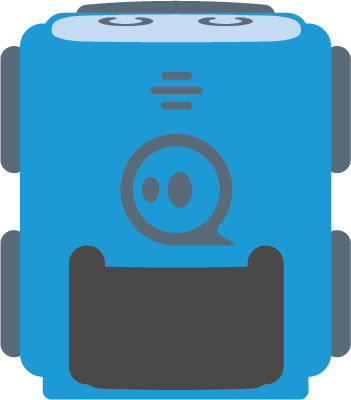 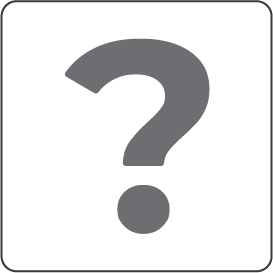 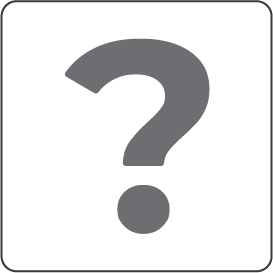 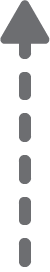 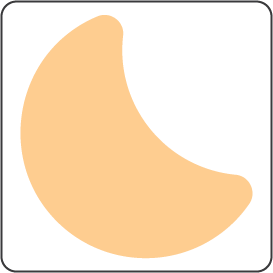 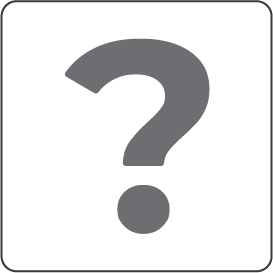 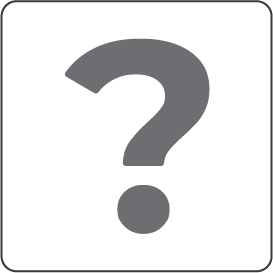 Kihívás:
Az autó feladata, hogy eljátssza nekünk az Örömódát!
A kihívás teljesítéséhez programozd át a kisautó hangját, a piros és a lila kártya jelentését!
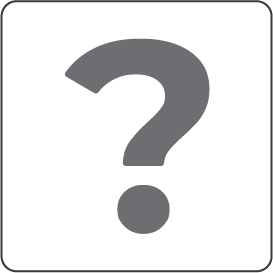 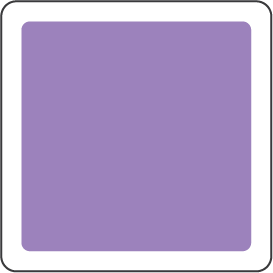 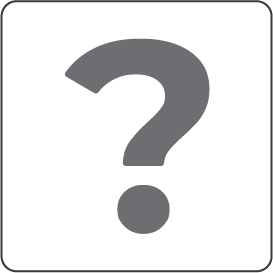 [Speaker Notes: Printable 8 x 10 grid]
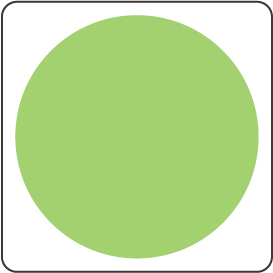 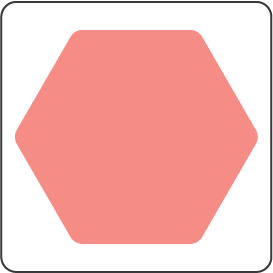 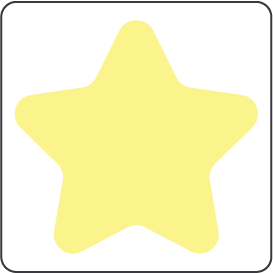 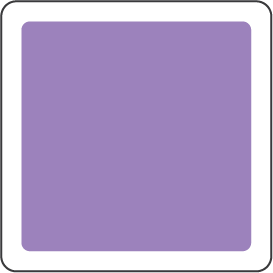 START
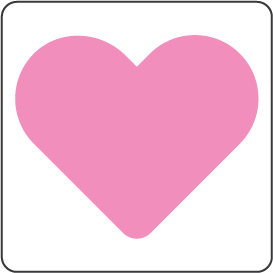 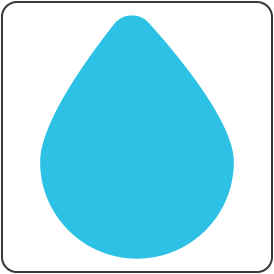 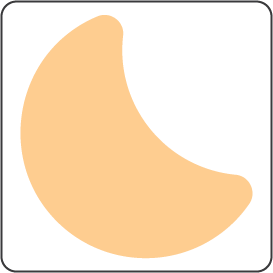 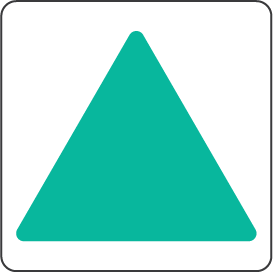 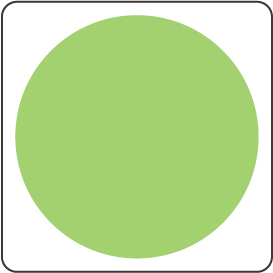 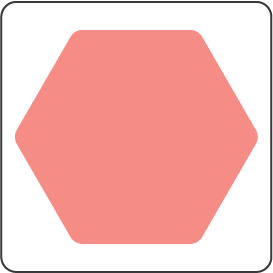 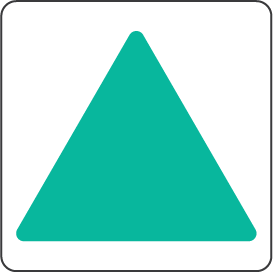 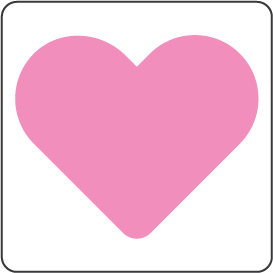 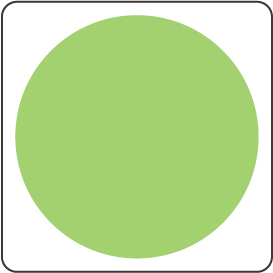 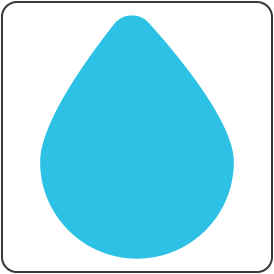 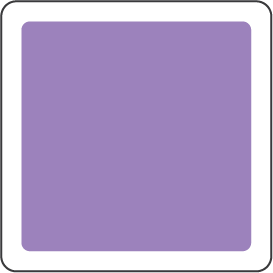 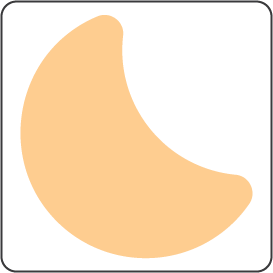 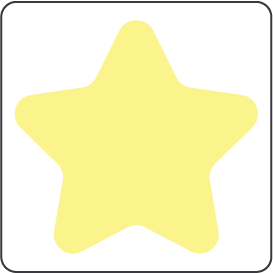 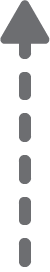 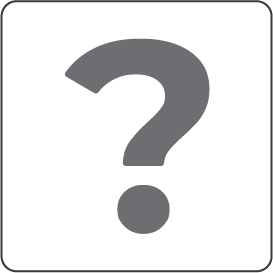 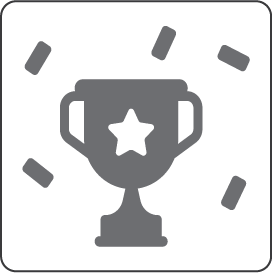 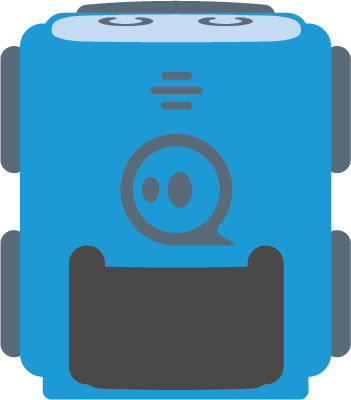 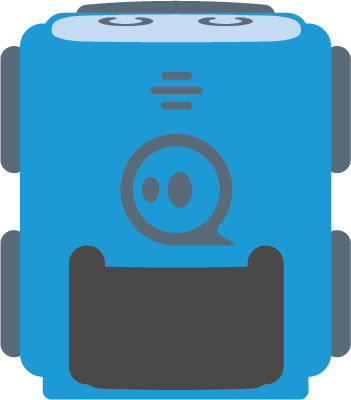 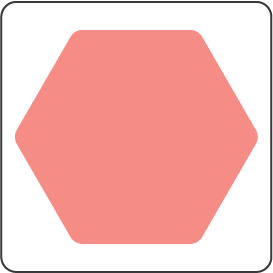 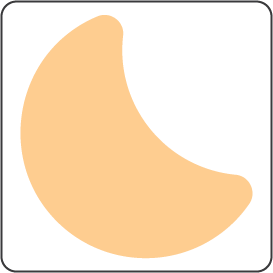 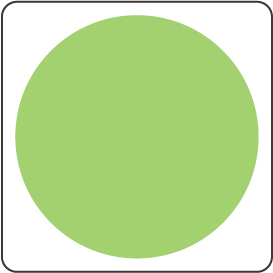 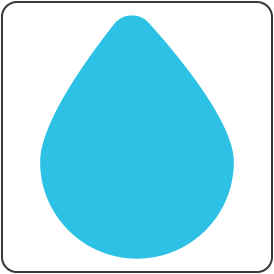 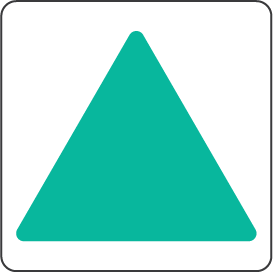 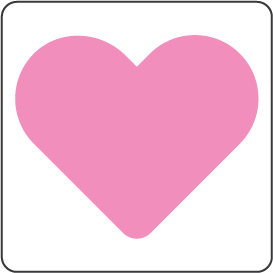 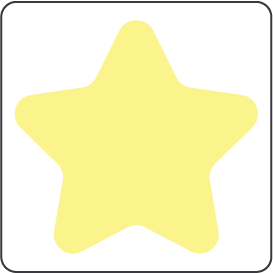 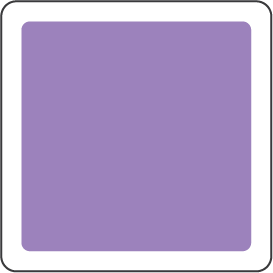 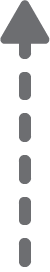 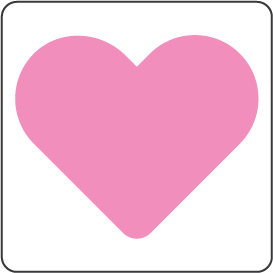 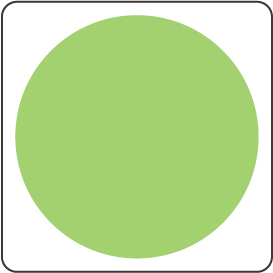 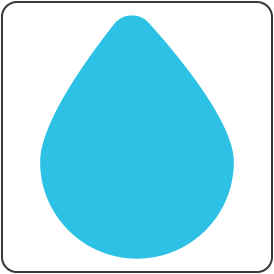 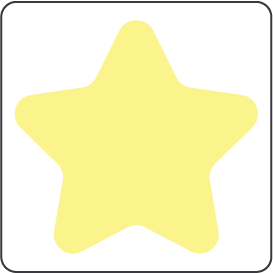 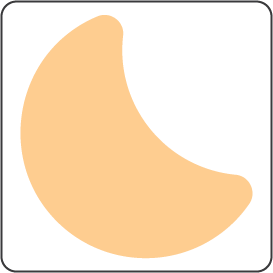 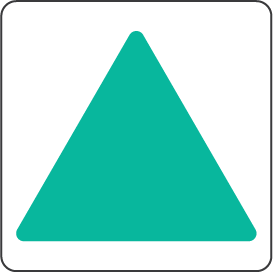 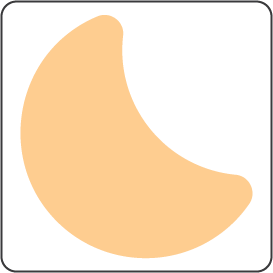 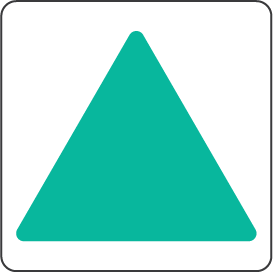 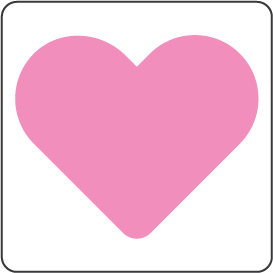 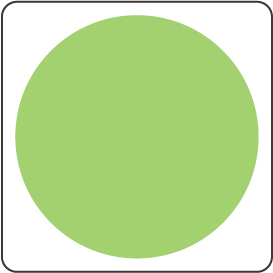 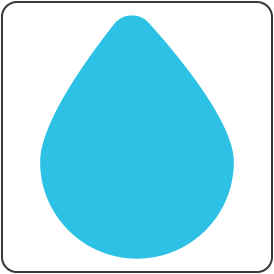 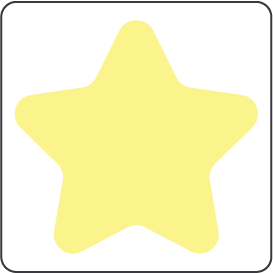 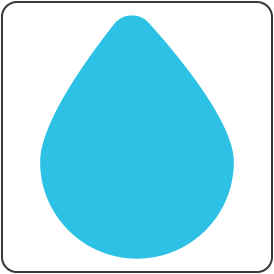 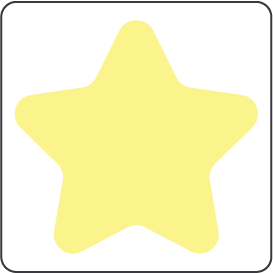 Kihívás:
Az autó feladata, hogy eljátssza nekünk Az Örömódát!
A kihívás teljesítéséhez programozd át a kisautó hangját, a lila és a piros kártya jelentését!
A teljesítéshez ezeket a kártyákat használd fel!
[Speaker Notes: Printable 8 x 10 grid]
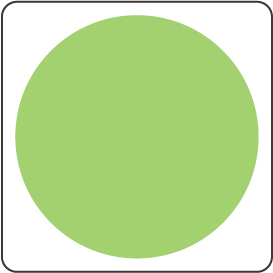 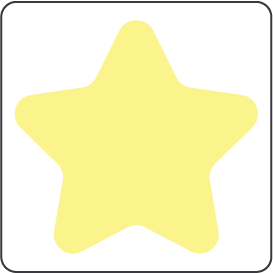 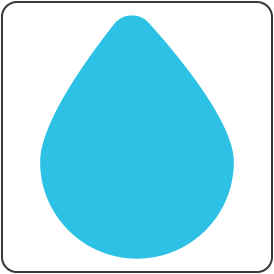 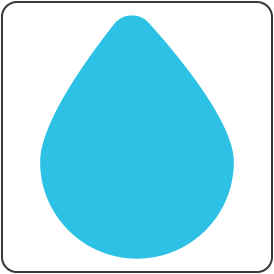 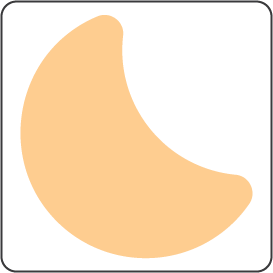 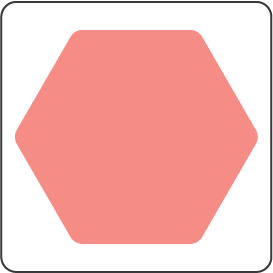 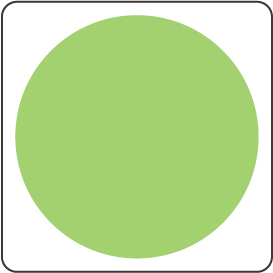 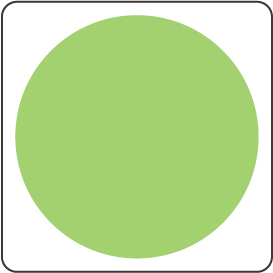 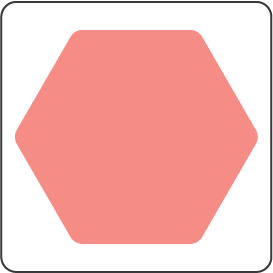 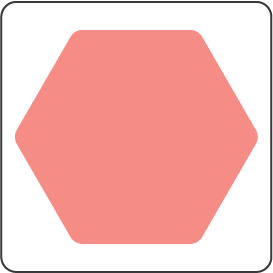 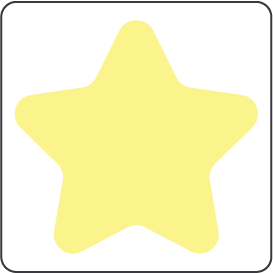 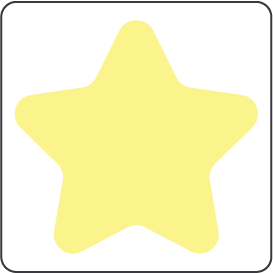 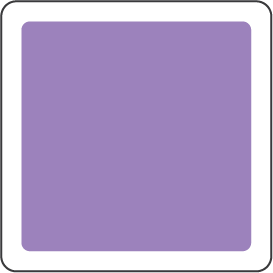 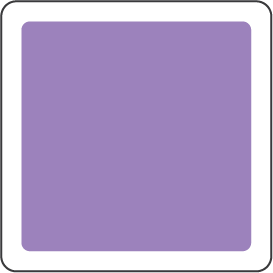 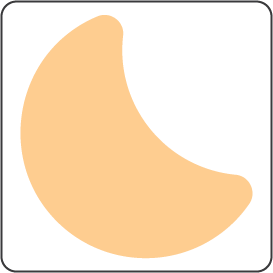 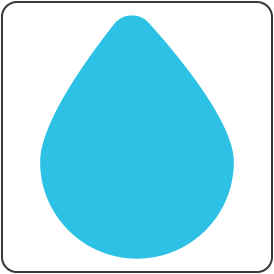 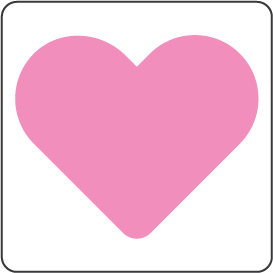 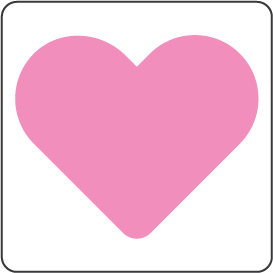 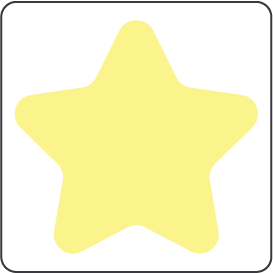 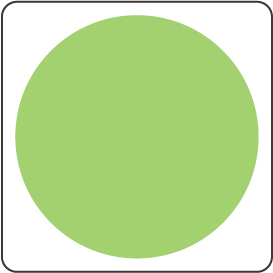 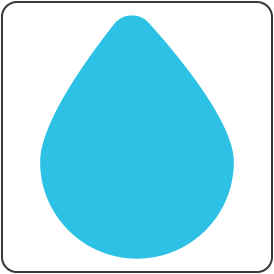 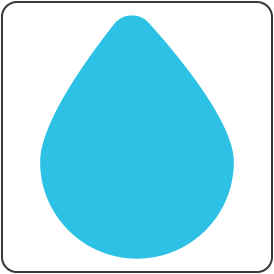 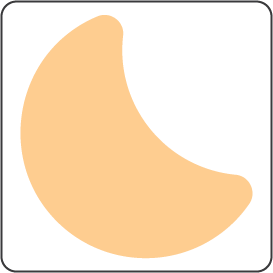 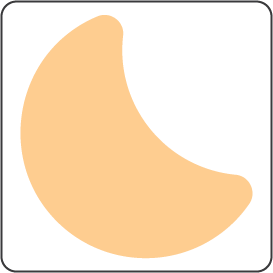 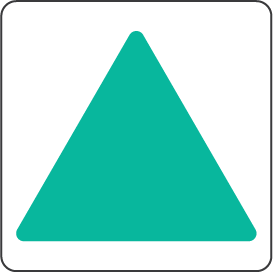 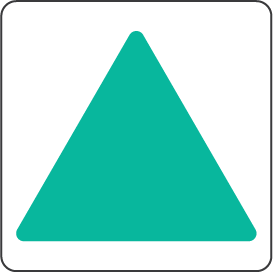 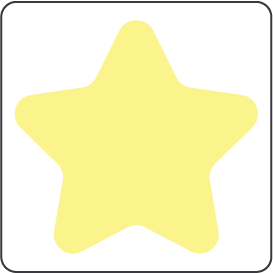 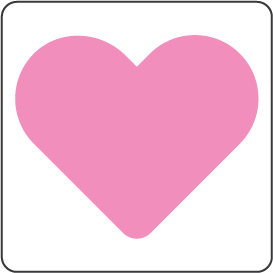 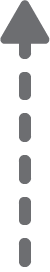 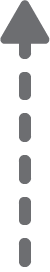 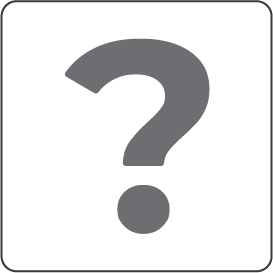 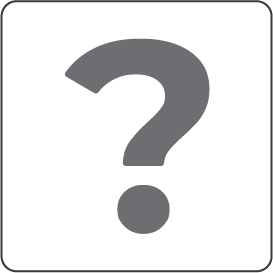 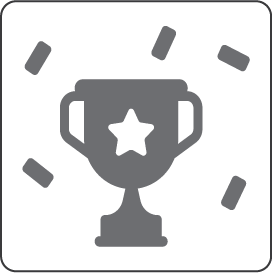 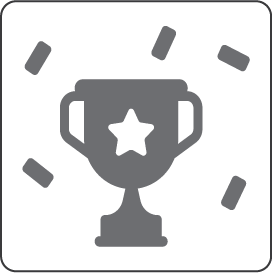 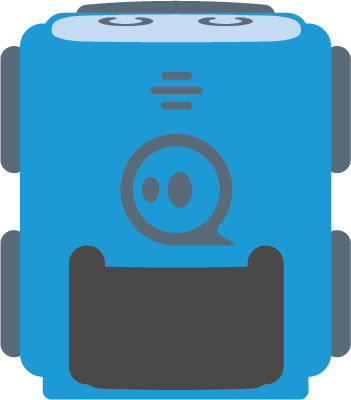 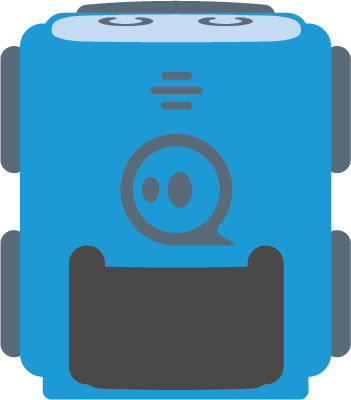 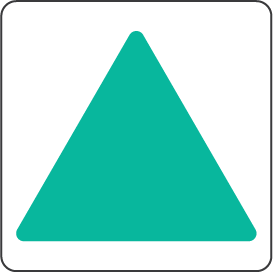 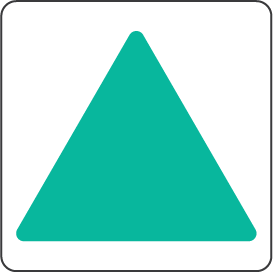 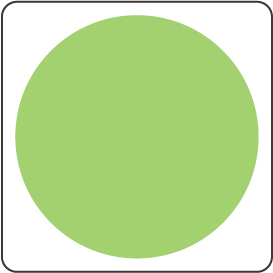 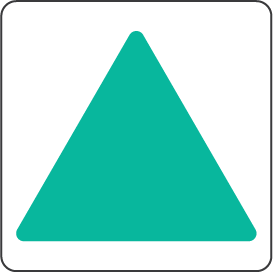 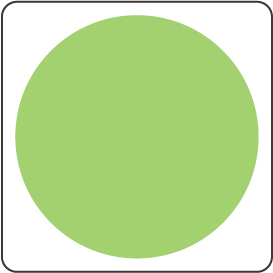 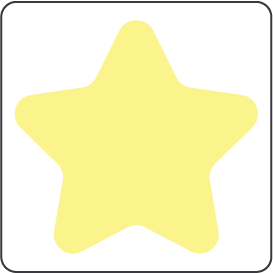 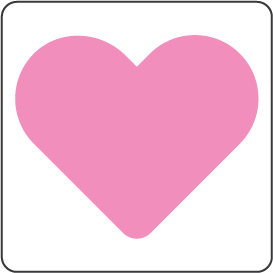 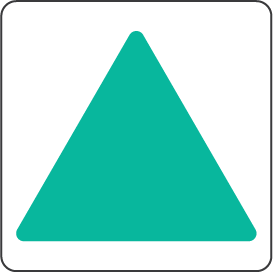 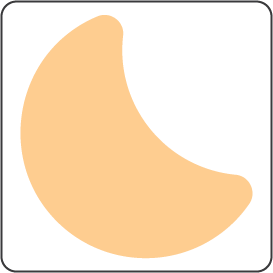 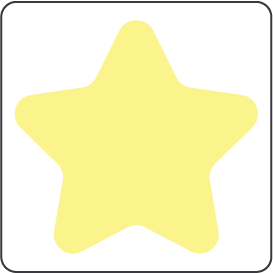 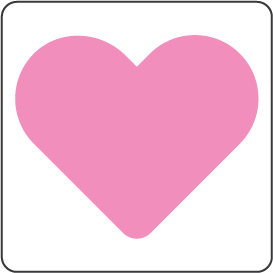 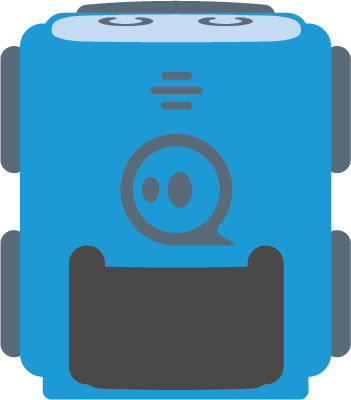 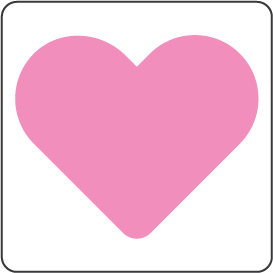 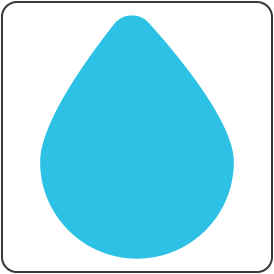 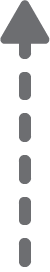 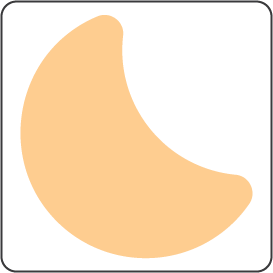 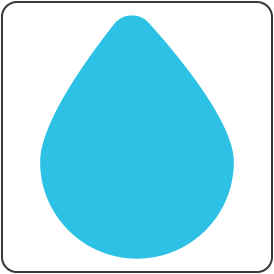 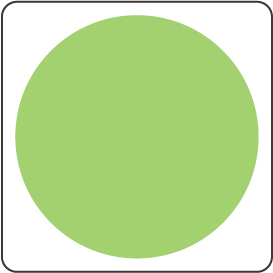 Kihívás:
Az autó feladata, hogy eljátssza nekünk az Örömódát!
Keresd meg azokat a kártyákat, amik rossz helyen vannak.
A kihívás teljesítéséhez programozd át a kisautó hangját, a piros és a lila kártya jelentését!
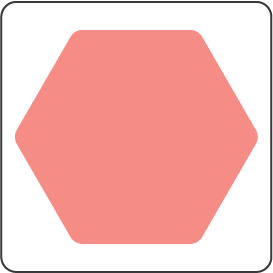 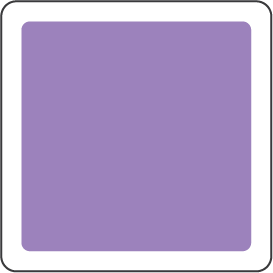 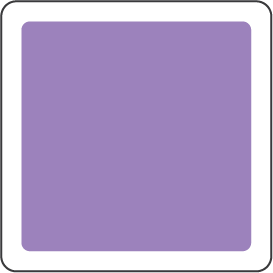 [Speaker Notes: Printable 8 x 10 grid]
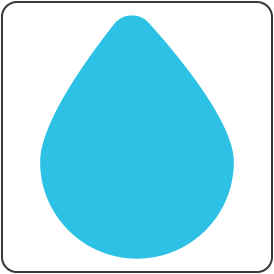 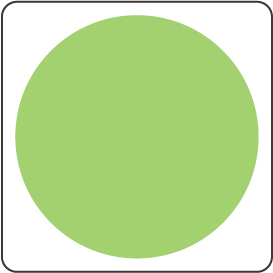 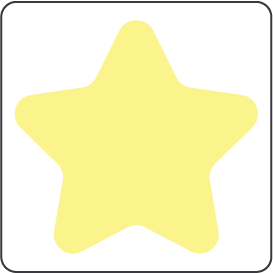 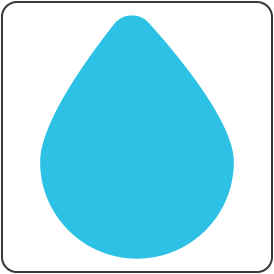 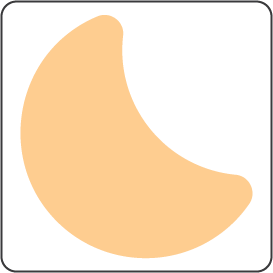 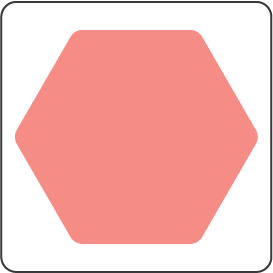 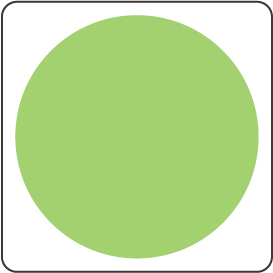 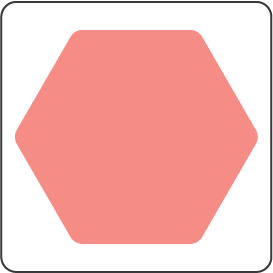 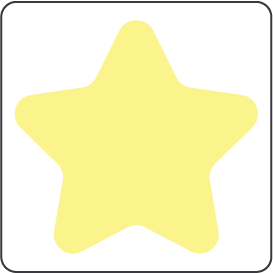 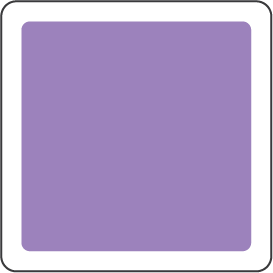 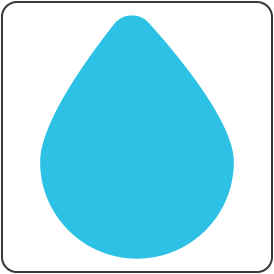 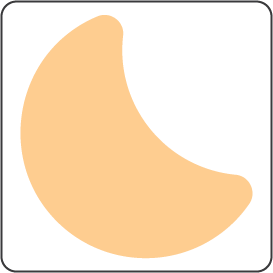 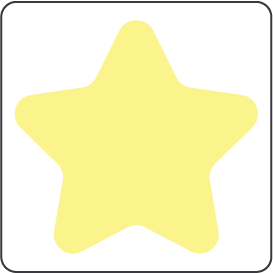 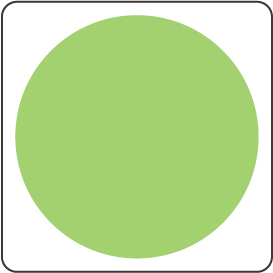 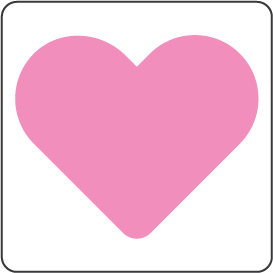 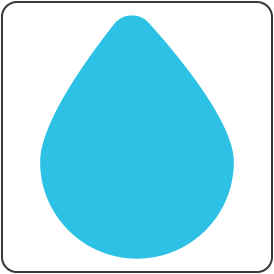 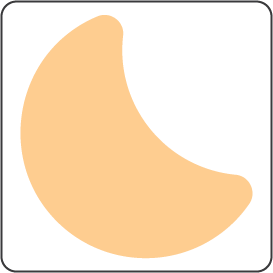 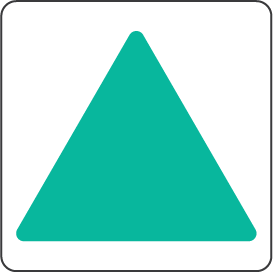 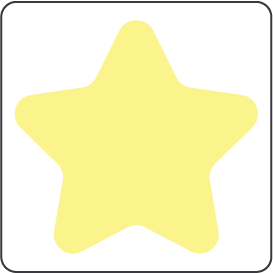 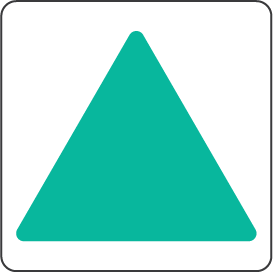 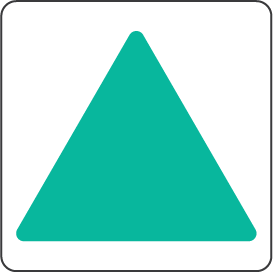 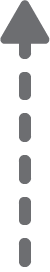 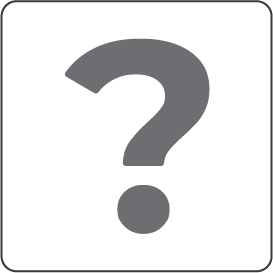 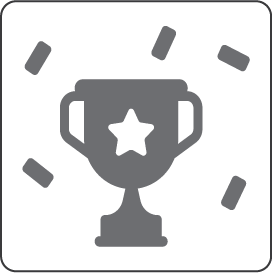 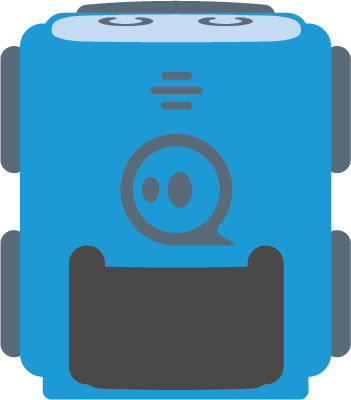 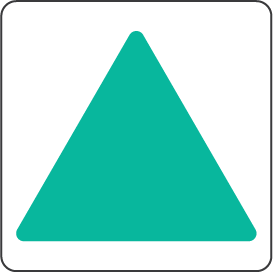 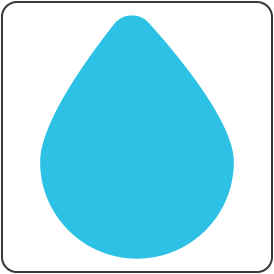 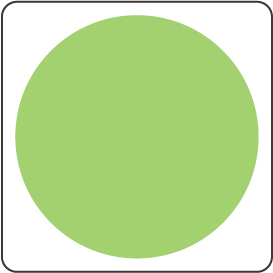 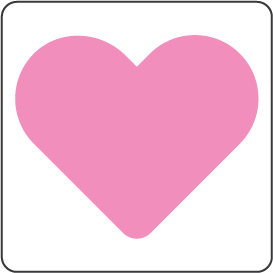 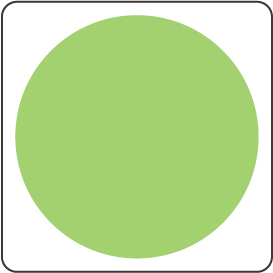 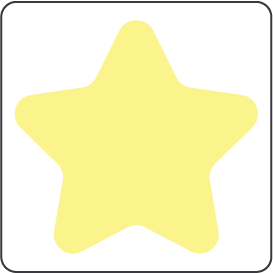 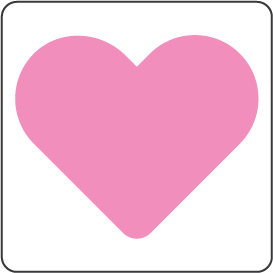 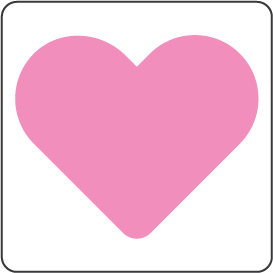 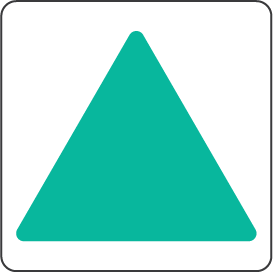 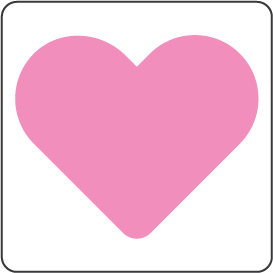 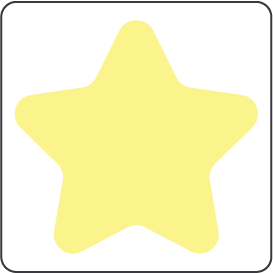 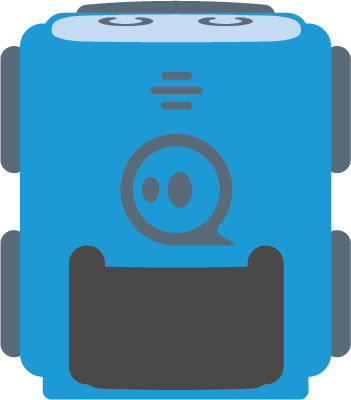 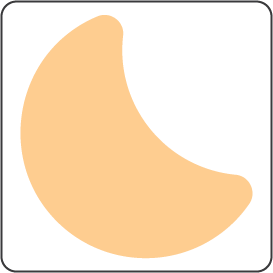 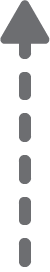 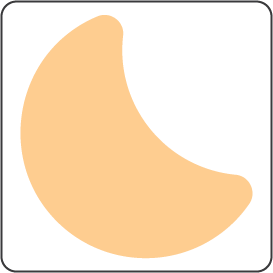 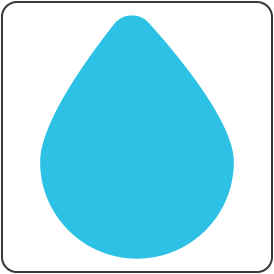 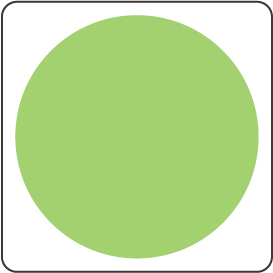 Kihívás:
Az autó feladata, hogy eljátssza nekünk az Örömódát!
Keresd meg azokat a kártyákat, amik rossz helyen vannak.
A kihívás teljesítéséhez programozd át a kisautó hangját, a piros és a lila kártya jelentését!
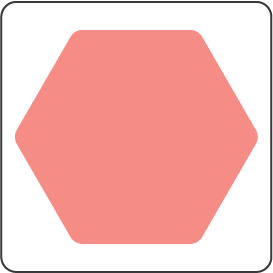 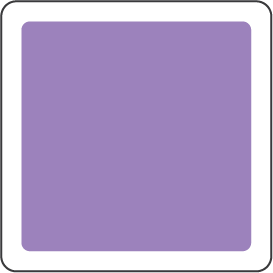 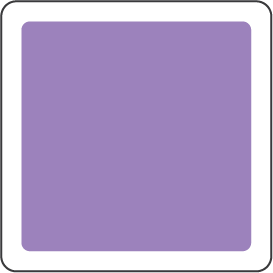 [Speaker Notes: Printable 8 x 10 grid]
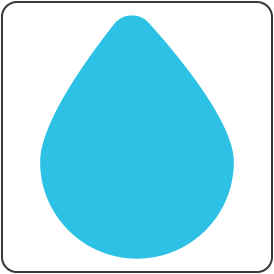 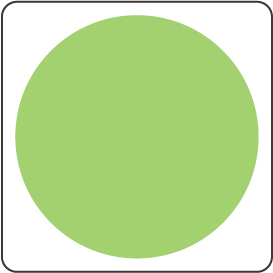 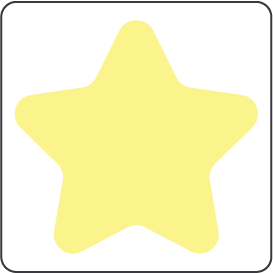 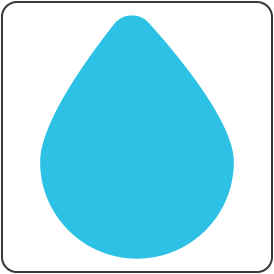 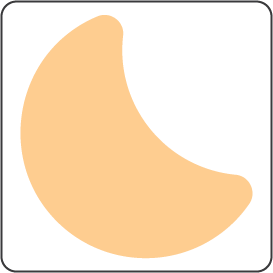 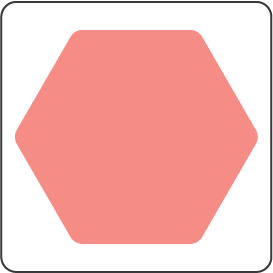 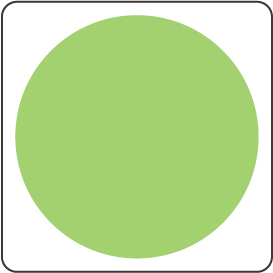 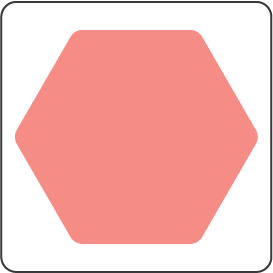 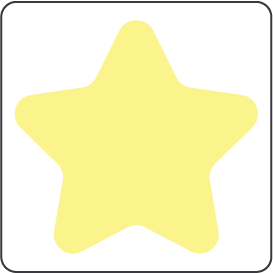 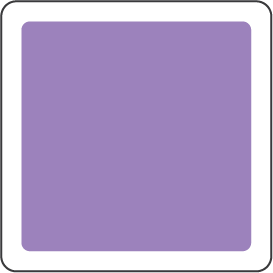 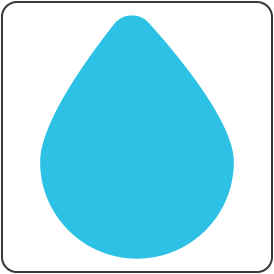 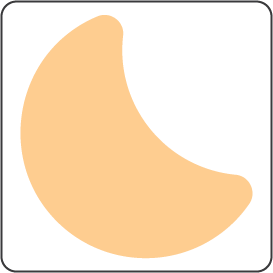 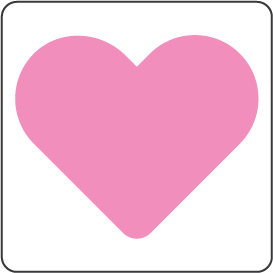 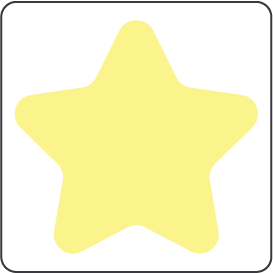 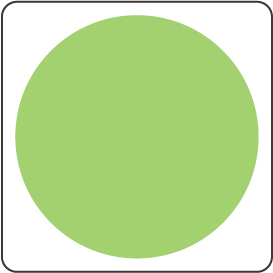 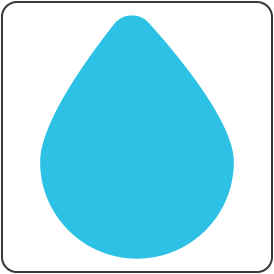 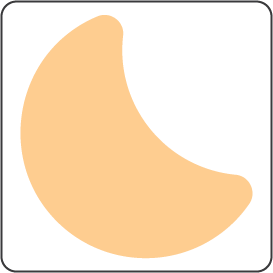 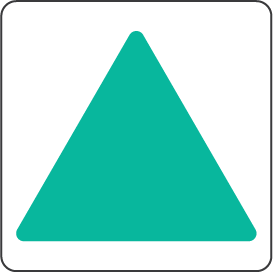 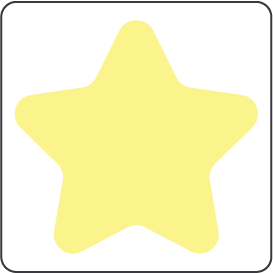 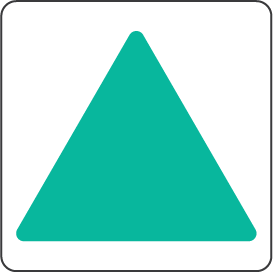 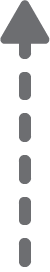 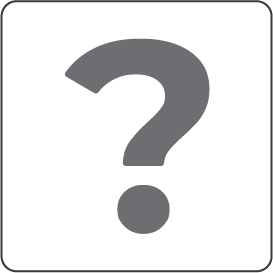 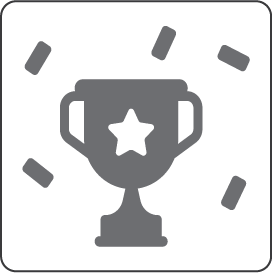 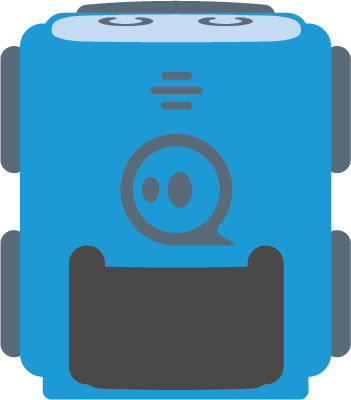 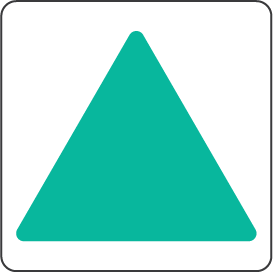 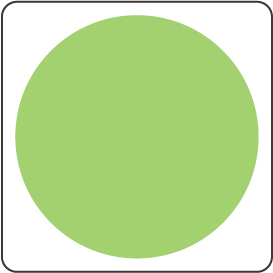 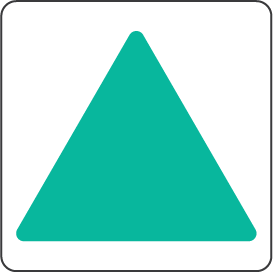 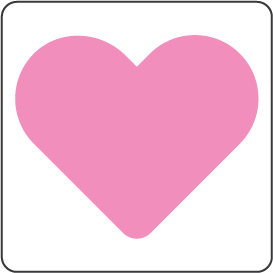 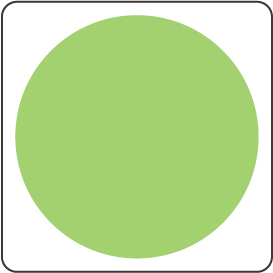 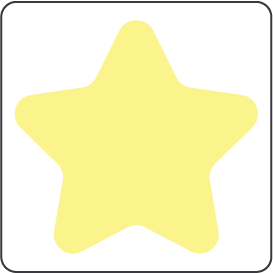 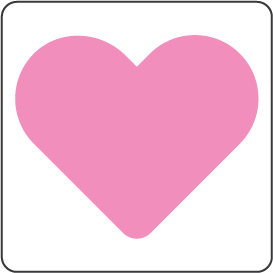 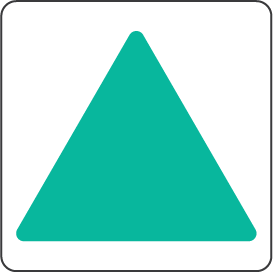 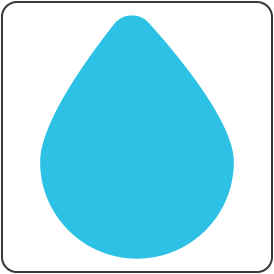 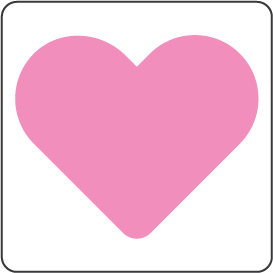 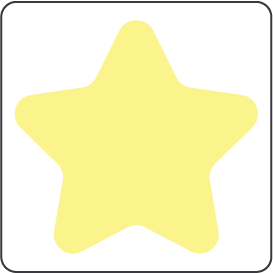 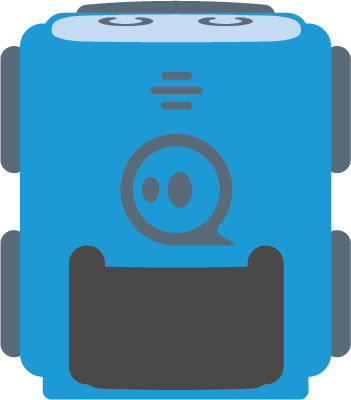 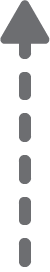 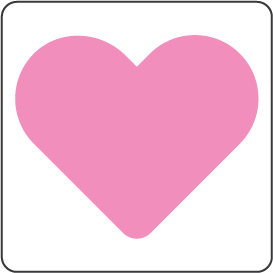 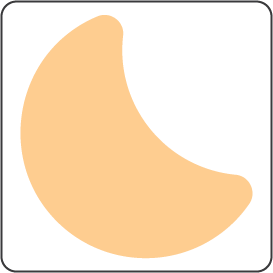 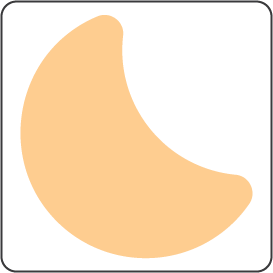 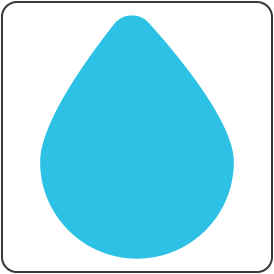 Megoldás
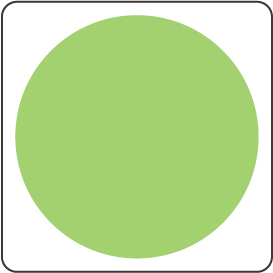 Kihívás:
Az autó feladata, hogy eljátssza nekünk az Örömódát!
A kihívás teljesítéséhez programozd át a kisautó hangját, a piros és a lila kártya jelentését!
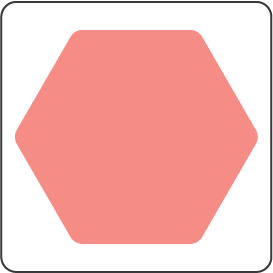 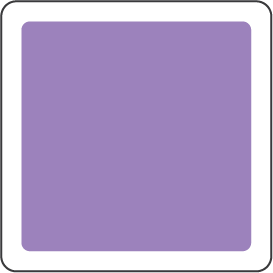 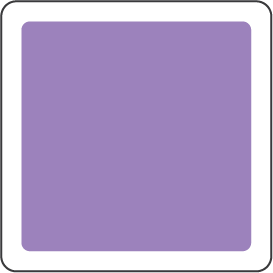 [Speaker Notes: Printable 8 x 10 grid]
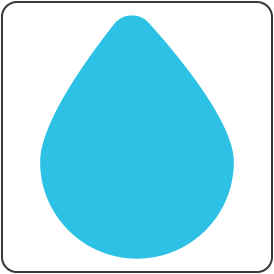 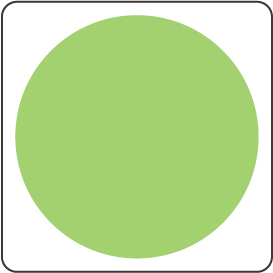 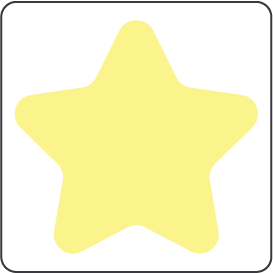 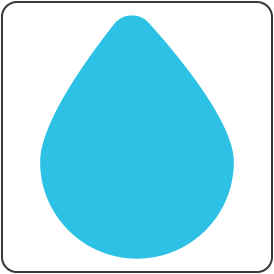 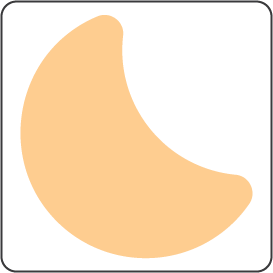 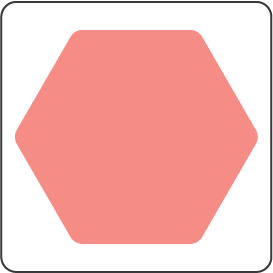 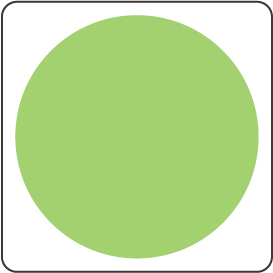 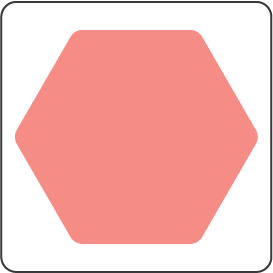 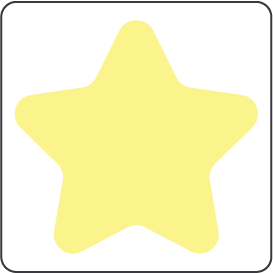 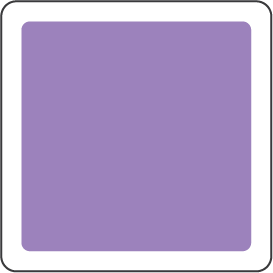 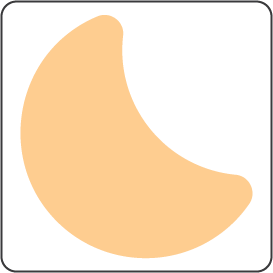 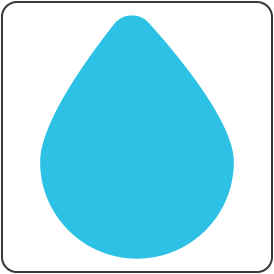 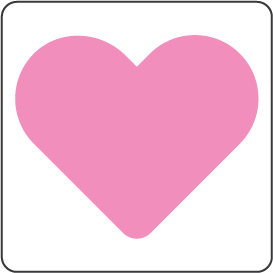 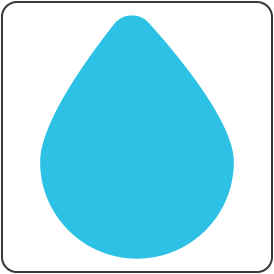 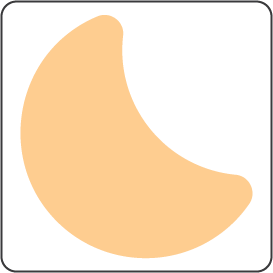 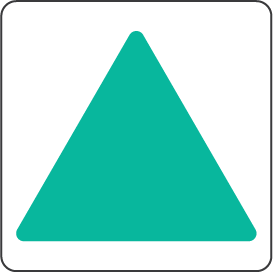 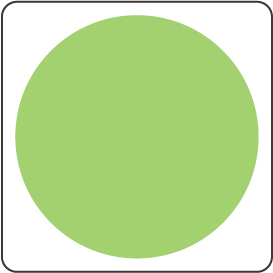 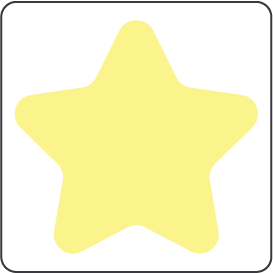 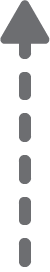 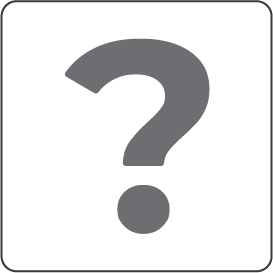 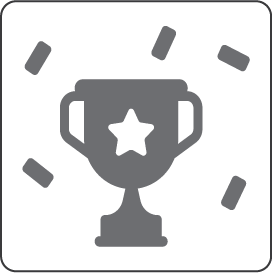 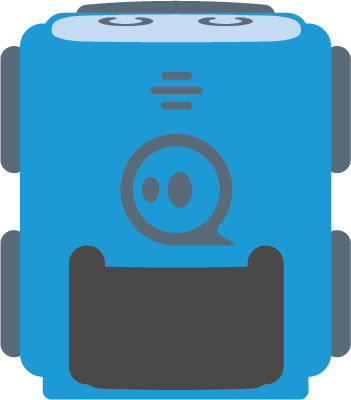 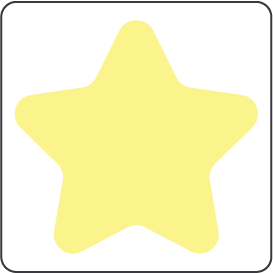 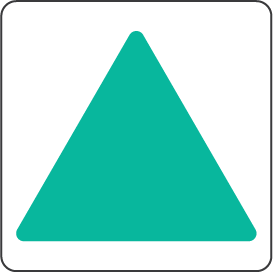 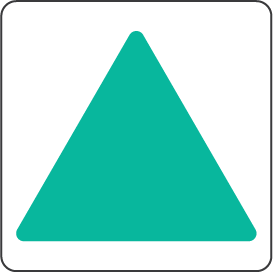 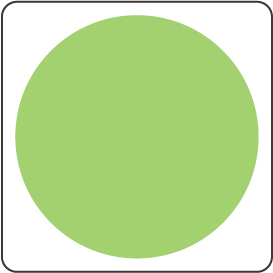 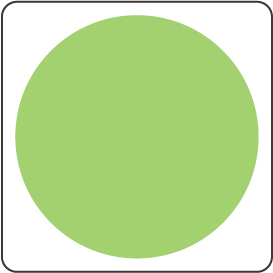 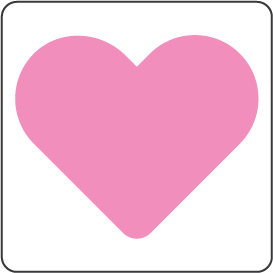 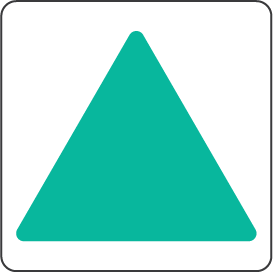 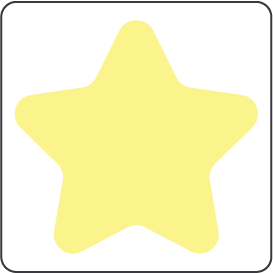 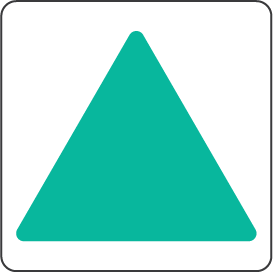 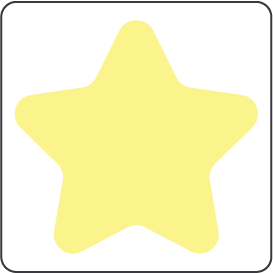 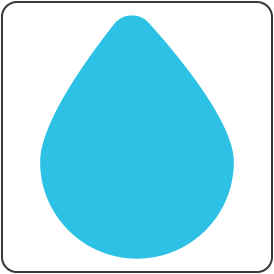 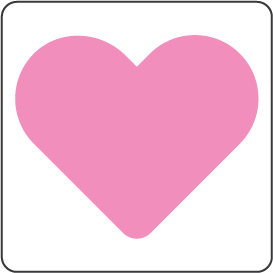 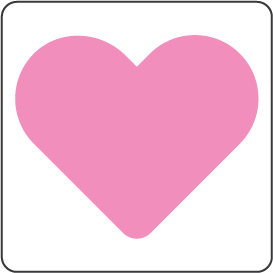 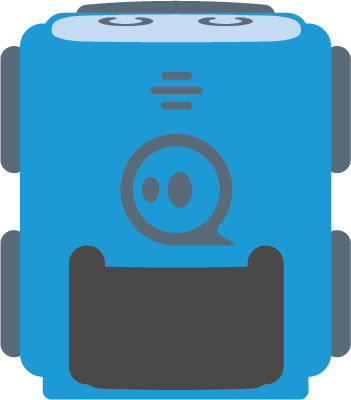 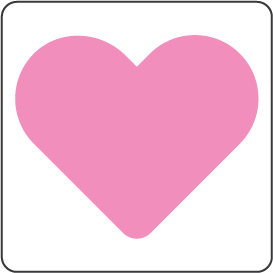 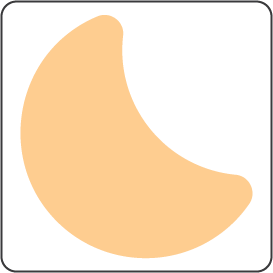 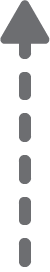 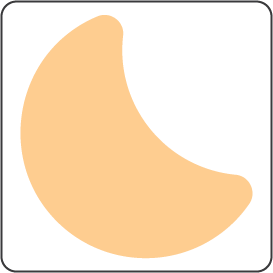 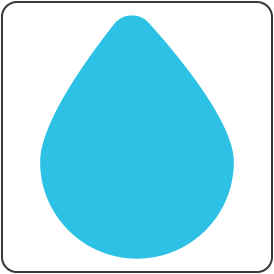 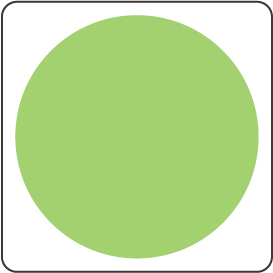 Kihívás:
Az autó feladata, hogy eljátssza nekünk az  Örömódát!
Játssz a ritmussal! Találd el a megfelelő ritmust!
A kihívás teljesítéséhez programozd át a kisautó hangját, a piros és a lila kártya jelentését!
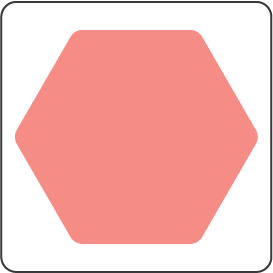 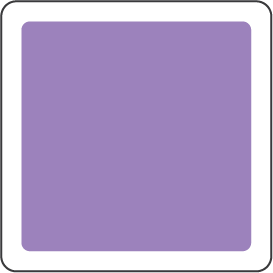 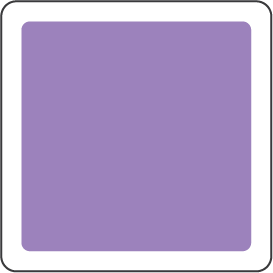 [Speaker Notes: Printable 8 x 10 grid]